*Please note that BIC only accept 5 slides for each case.
Title of the case
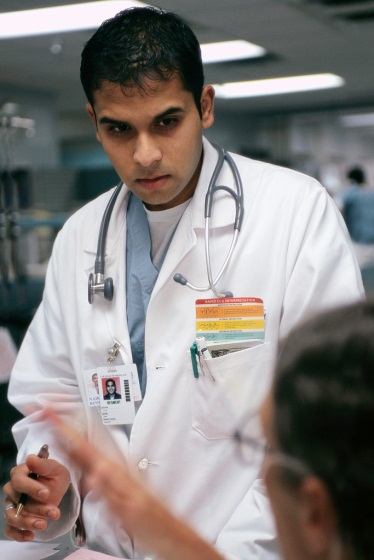 Name of the Author
Department and Institution of the Author
Please insert a photo of the author
1
Case Body
2
Evidential image of the case(1)
IVUS, OCT, Endoscope…
3
Evidential image of the case(2)
IVUS, OCT, Endoscope…
4
Conclusion
5